ফুলেল শুভেচ্ছা
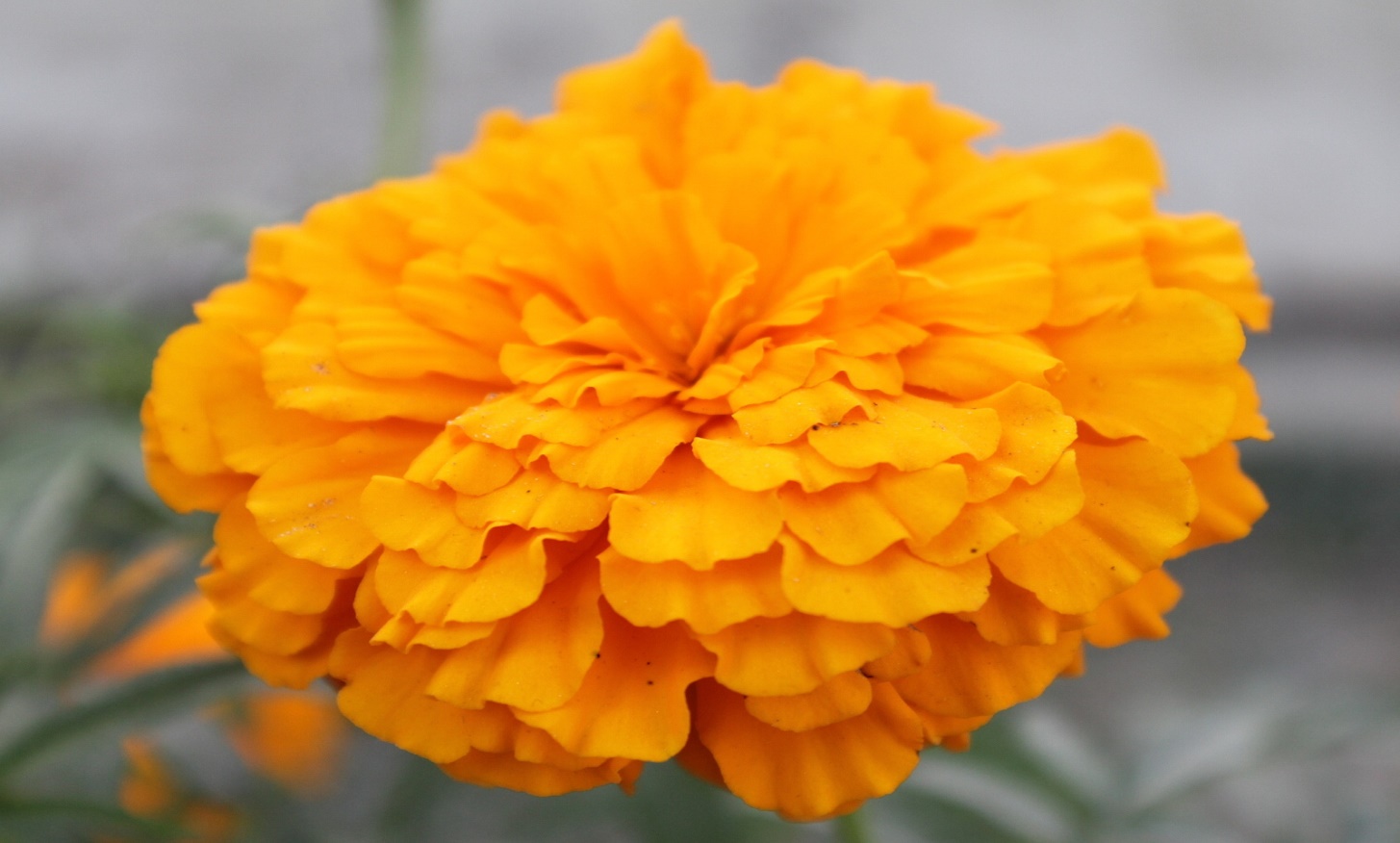 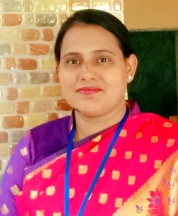 শিক্ষক পরিচিতি
জুবাইদুন নেছা
সহকারী শিক্ষক
আড়পাড়া শিবনগর মডেল সপ্রাবি,
কালীগঞ্জ,ঝিনাইদহ।
পাঠ পরিচিতি
শ্রেণি  : পঞ্চম
বিষয়: প্রাথমিক বিজ্ঞান
অধ্যায়:পঞ্চম
পাঠ: শক্তি ৩০,৩১পৃ
সময়:৪০মিনিট
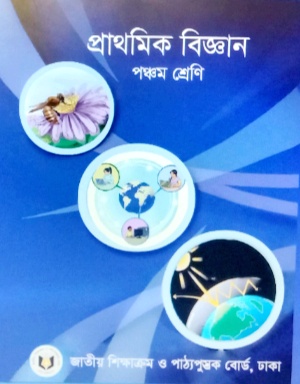 এই পাঠ শেষে শিক্ষার্থীরা 
১৬.২.১  শক্তির বিভিন্ন উৎসের নাম বলতে পারবে ।
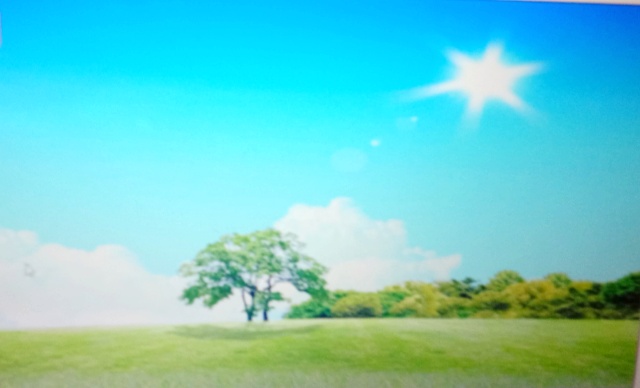 আলোক শক্তি :উৎস সূর্য
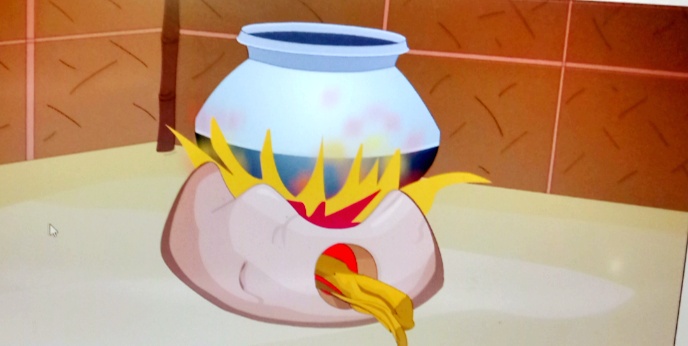 তাপ শক্তি:উৎস চুলার আগুন
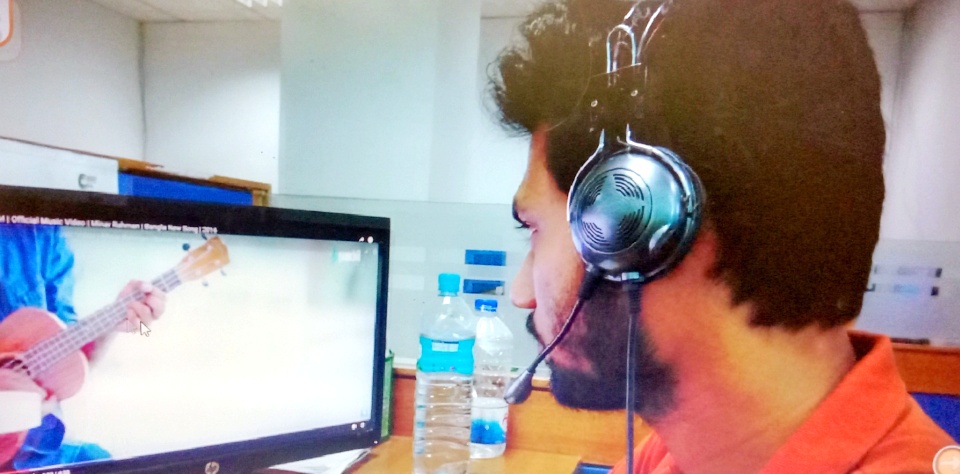 বিদু্ৎ শক্তি
আজকের পাঠঃ শক্তি ও শক্তির উৎস
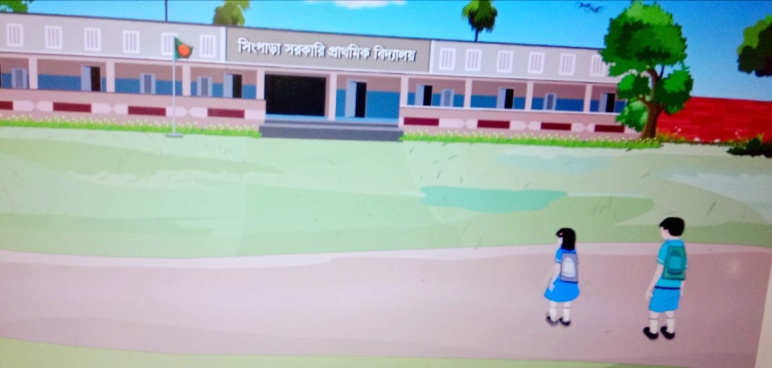 যান্ত্রিক শক্তি
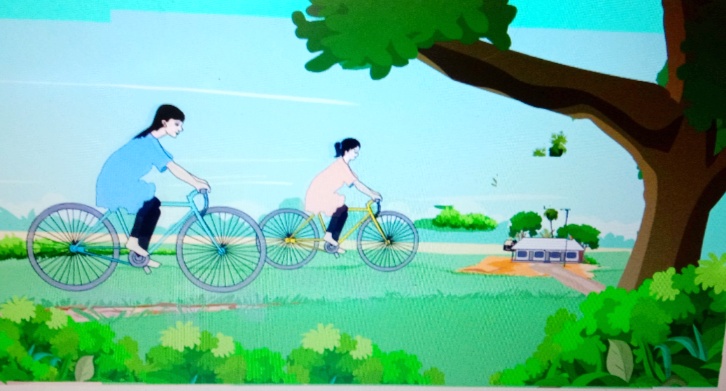 শক্তির উৎসঃখাদ্য
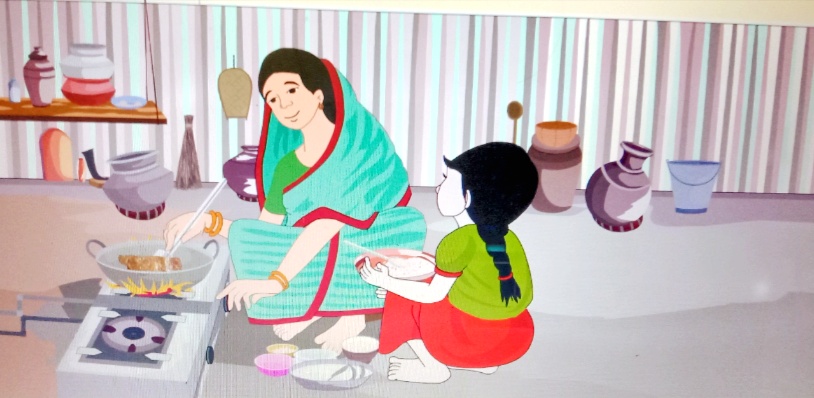 তাপ শক্তি
শক্তির বিভিন্ন রূপ
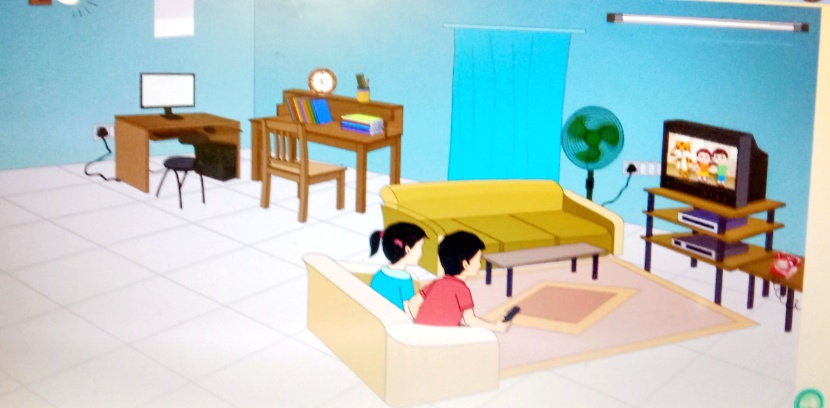 বিদু্ৎ শক্তি
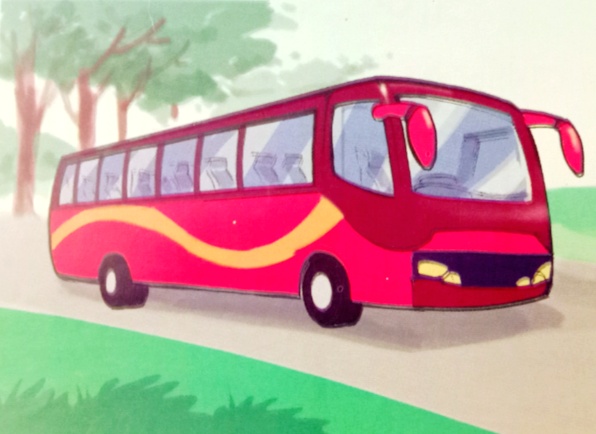 যান্ত্রিক শক্তি
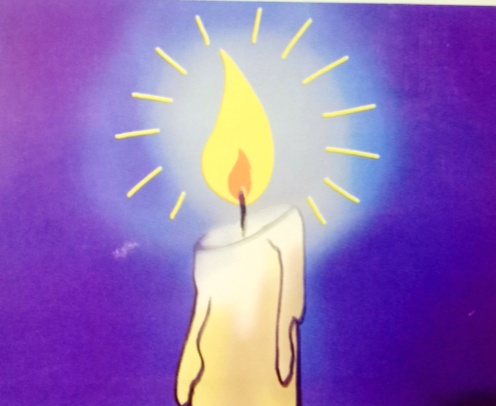 আলোক শক্তি
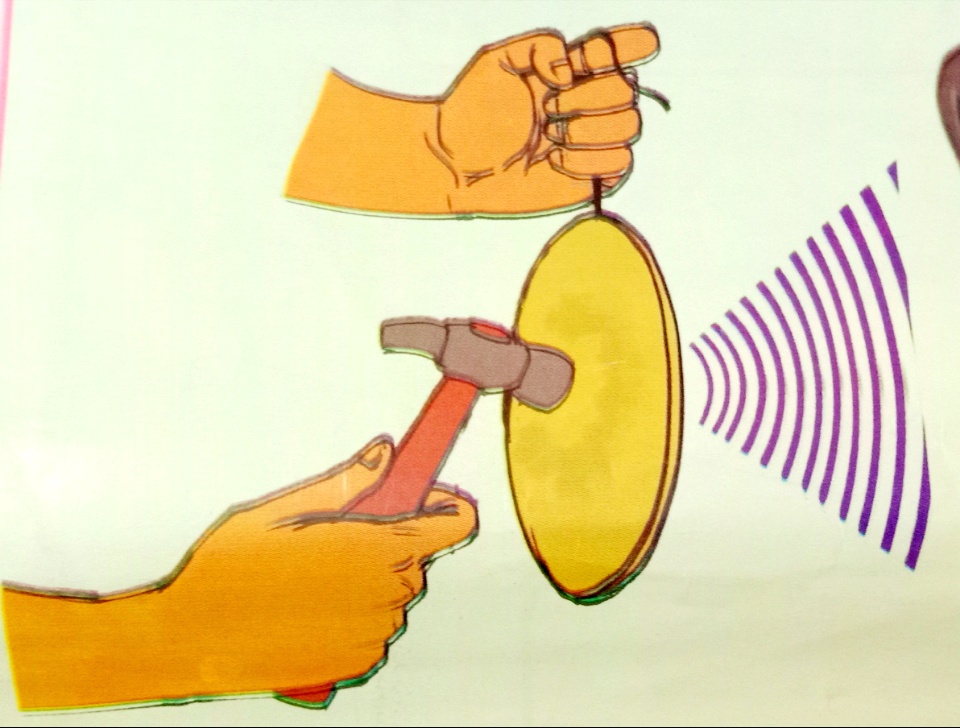 শব্দ শক্তি
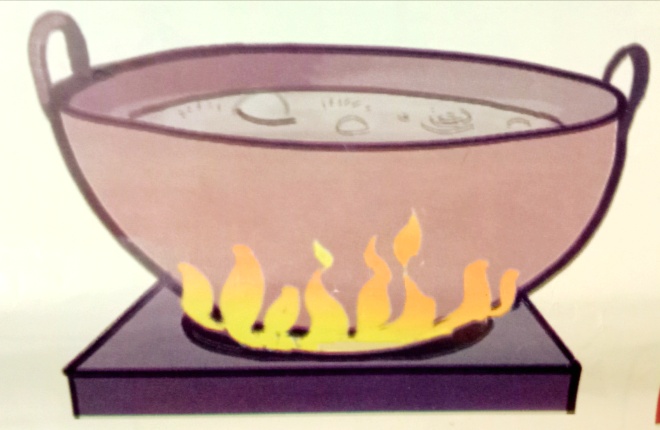 তাপ শক্তি :উৎস আগুন
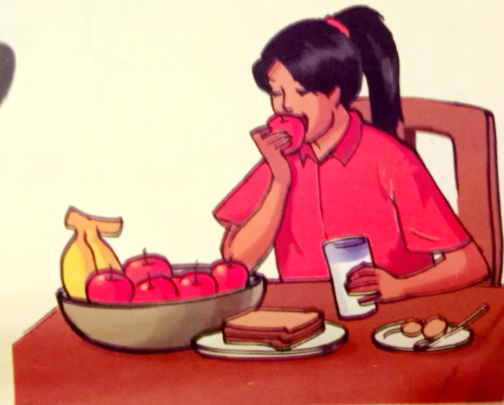 রাসায়নিক শক্তি :উৎস খাবার
মূল্যায়ন
১) শক্তির ৫টি রূপের নাম বল ।
২)শক্তির উৎস সমূহ  কী কী ?
THANKS ALL